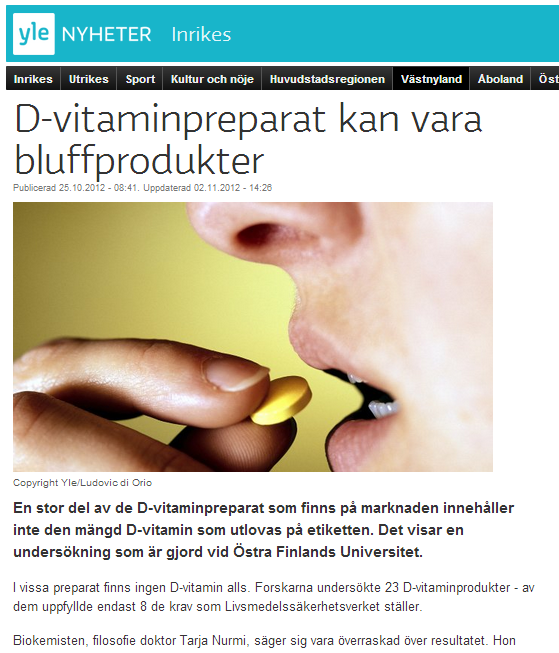 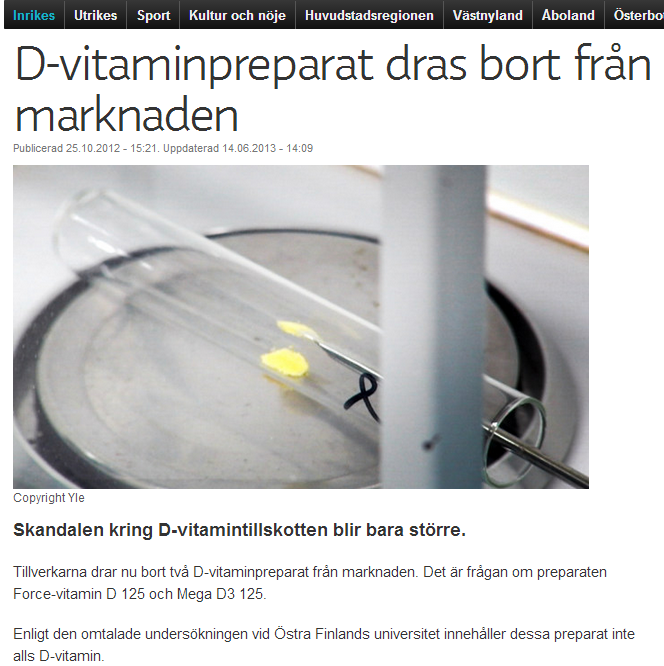 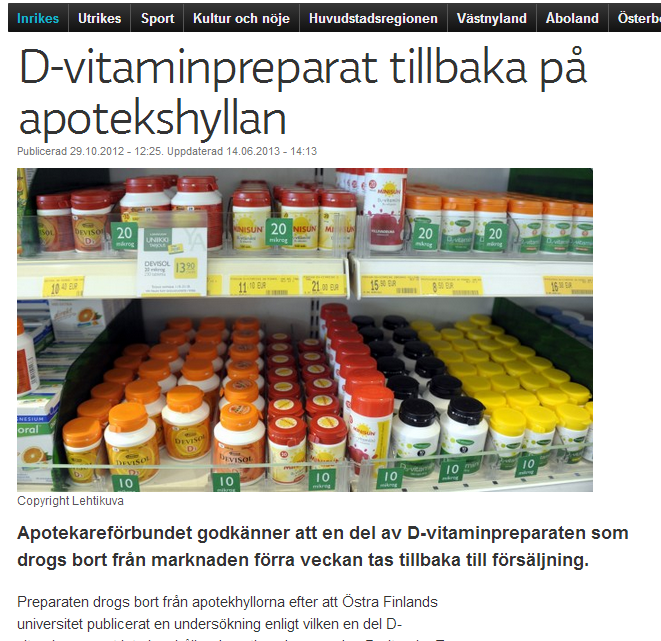 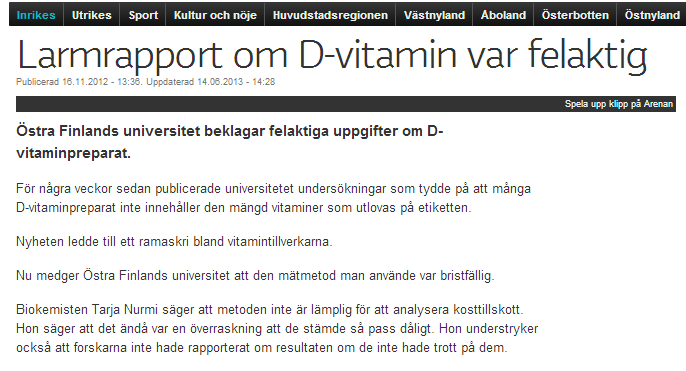 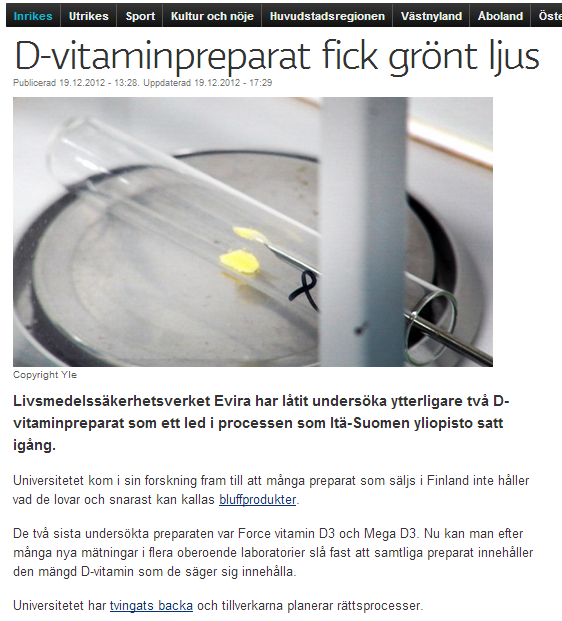 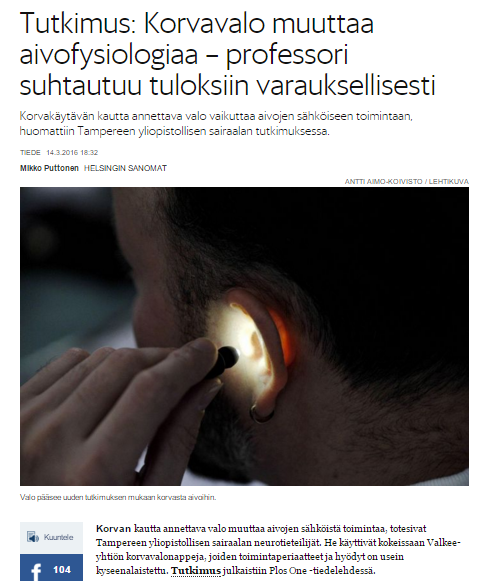 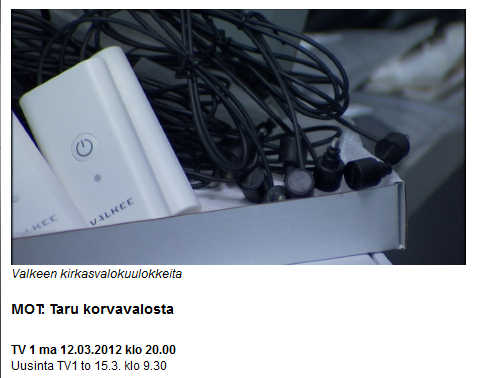 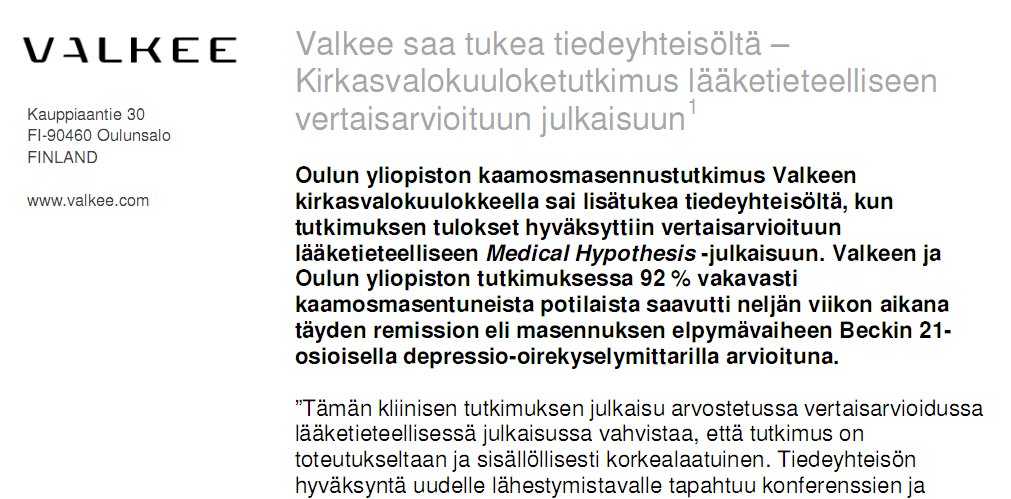 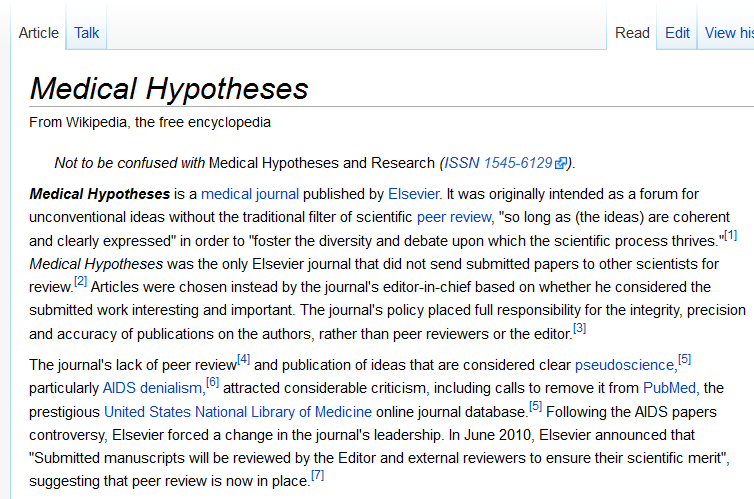 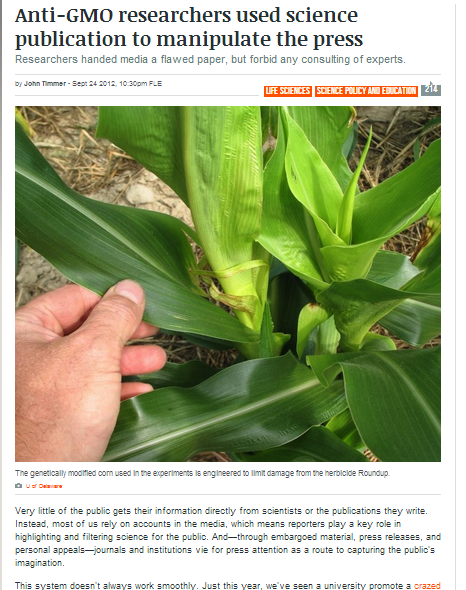 [Speaker Notes: http://arstechnica.com/science/2012/09/anti-gmo-researchers-used-science-publication-to-manipulate-the-press/]
Publicering
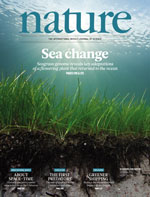 (fack)vetenskapliga tidskrifter
- använder peer review (kollegial granskning, referentgranskning)
”Rubriken har karaktär av syltburksetikett och syftar till att entydigt meddela innehållet. Den följs av en sammanfattning som på forskarjargong kallas abstract. Själva artikeltexten inleds med problemets art och omfattning, samt redovisar bakomliggande teori och tidigare forskning. Därefter beskrivs och motiveras val av metoder för datafångst och analys.” 
(Forskning & Framsteg)
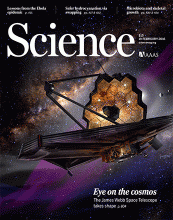 Populärvetenskapliga tidskrifter
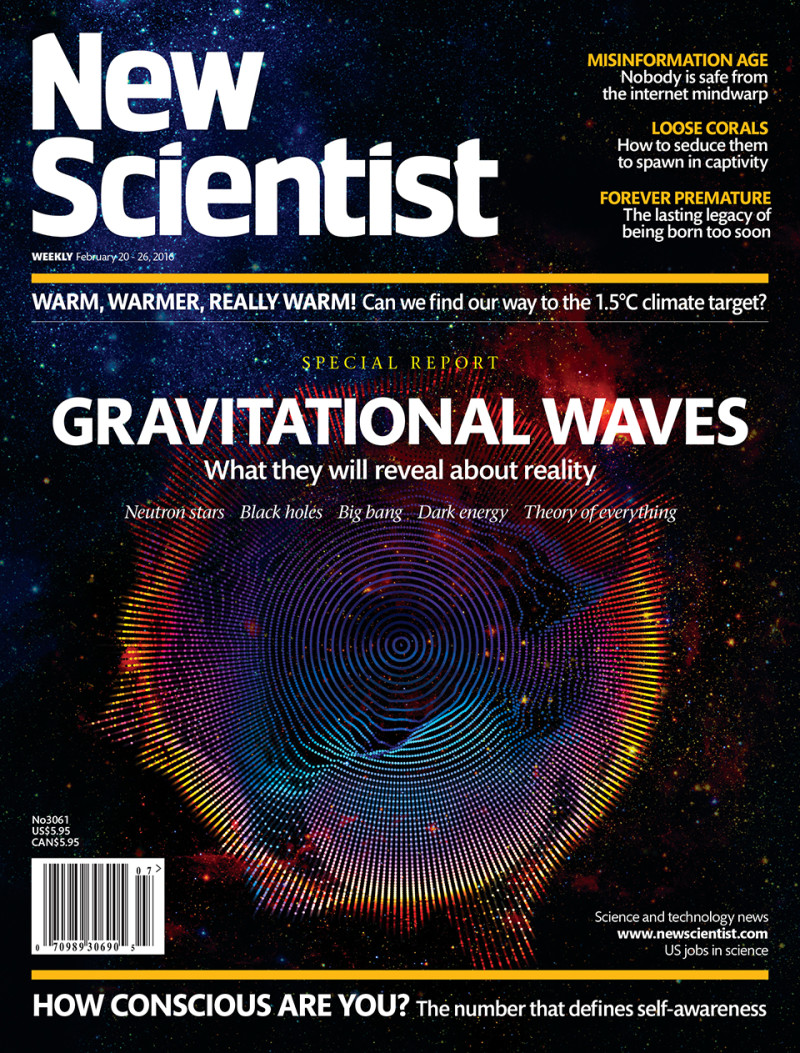 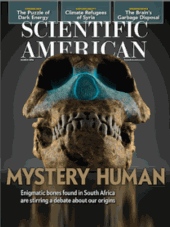 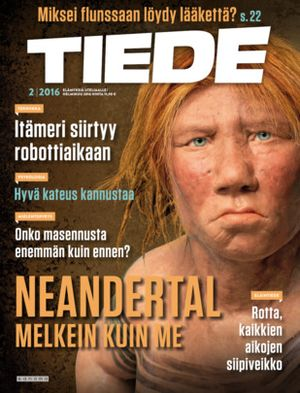 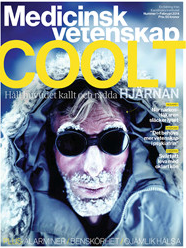 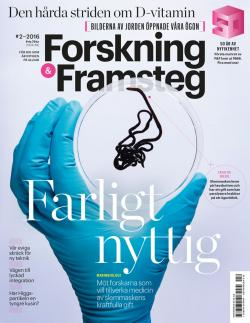 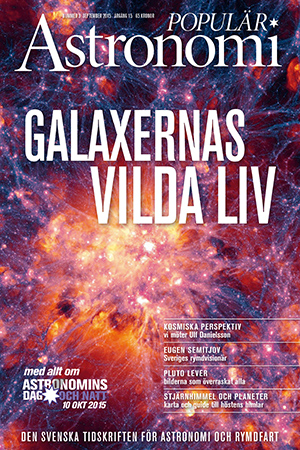 [Speaker Notes: Populärvetenskapliga tidskrifter]
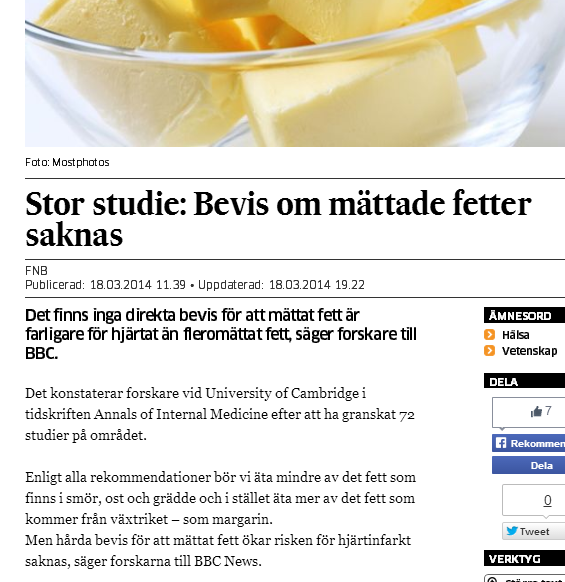 [Speaker Notes: Hbl]
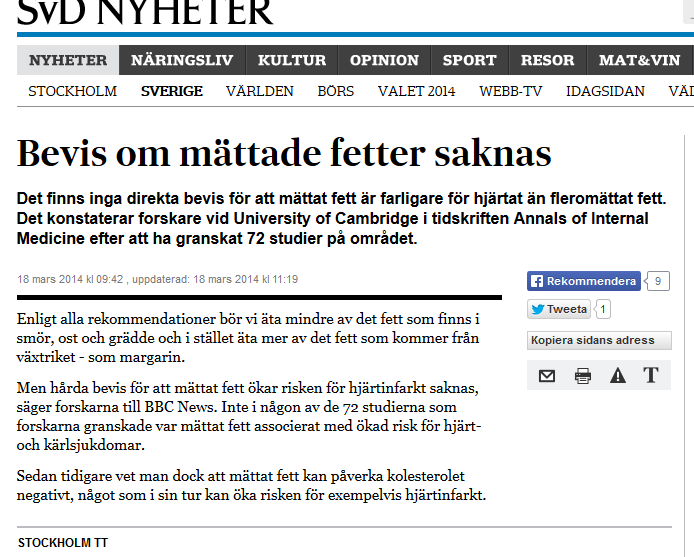 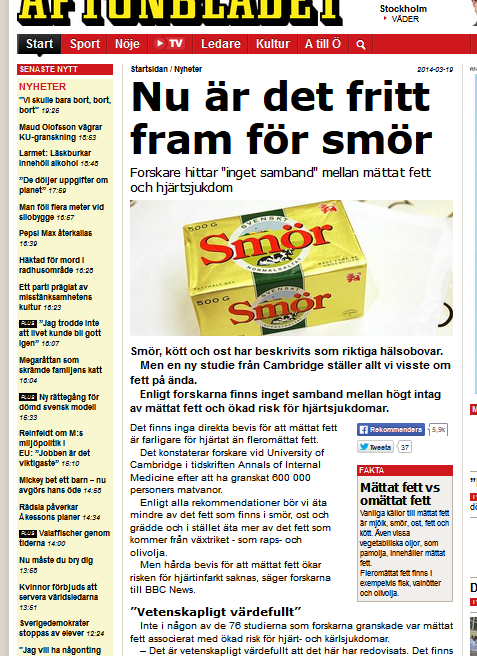 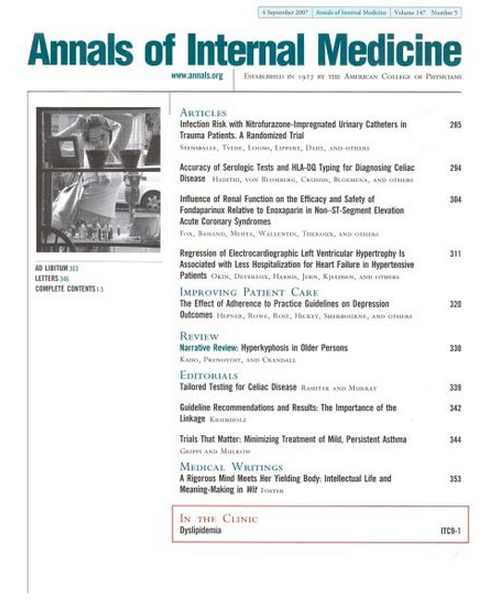 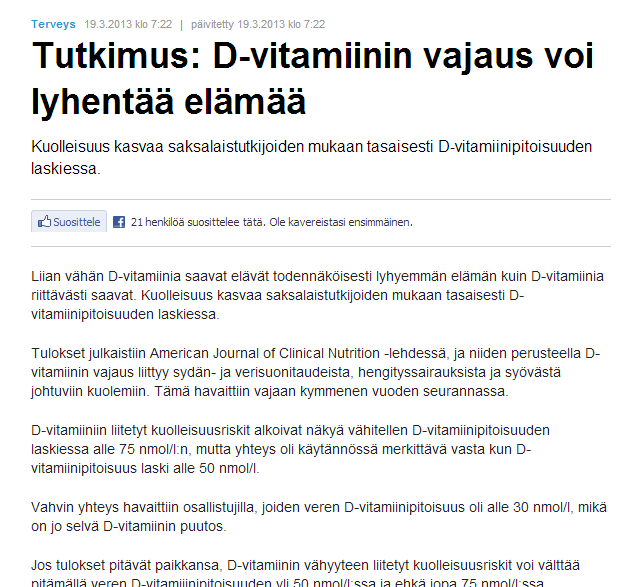 [Speaker Notes: http://yle.fi/uutiset/tutkimus_d-vitamiinin_vajaus_voi_lyhentaa_elamaa/6543533]
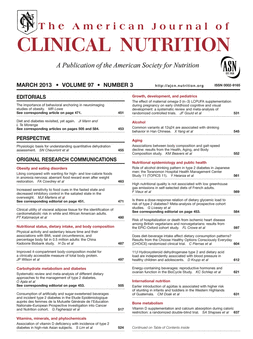 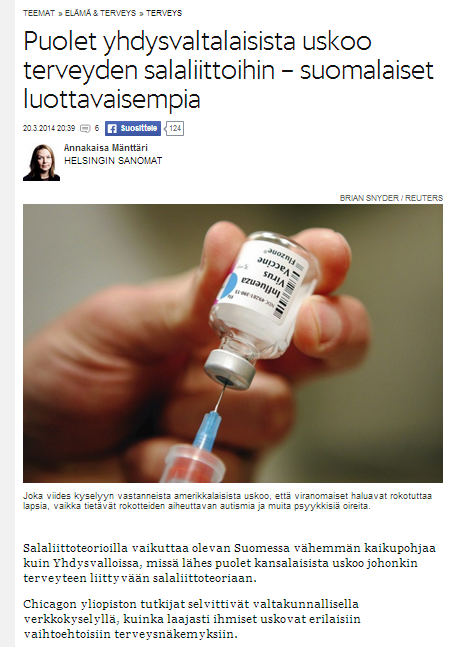 Klassificering av vetenskaper
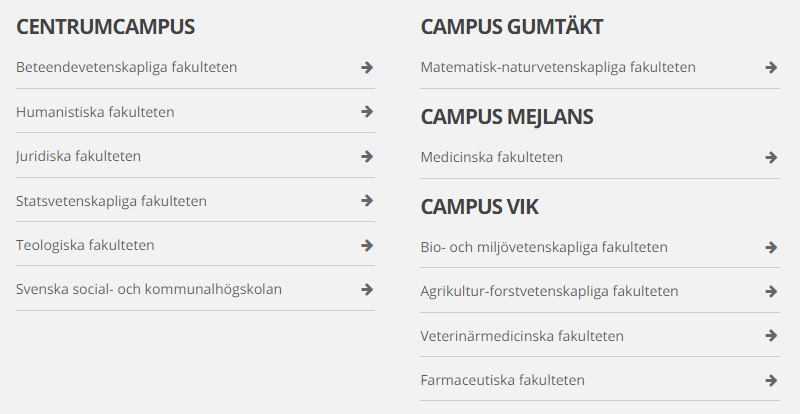 Aprioriska vetenskaper
formella vetenskaper
matematik
logik
Empiriska vetenskaper
naturvetenskaper
beteendevetenskaper
samhällsvetenskaper
humanistiska vetenskaper
humanvetenskaper
[Speaker Notes: humaniora]
Insamling av data
laboratorieexperiment
observationer  (av naturliga fenomen)
opinions- eller gallupundersökningar
intervjuer
utgrävningar
genomläsning av källskrifter
Naturvetenskaper
fysik (inkl. astronomi, geologi, meteorologi m.fl.)
kemi
biologi (biovetenskaper)
På engelska förstår man med science närmast naturvetenskaper,
medan humanistiska vetenskaper benämns art.
Beteendevetenskaper
psykologi
pedagogik
Samhällsvetenskaper
socialpsykologi
sociologi
statslära
nationalekonomi
Humanistiska vetenskaper
historia
lingvistik
filologi
litteraturvetenskap
kulturantropologi